Путешествие по Сестрорецку
II логопедическая группа
Учитель-логопед: Лебедева Евгения Вячеславовна
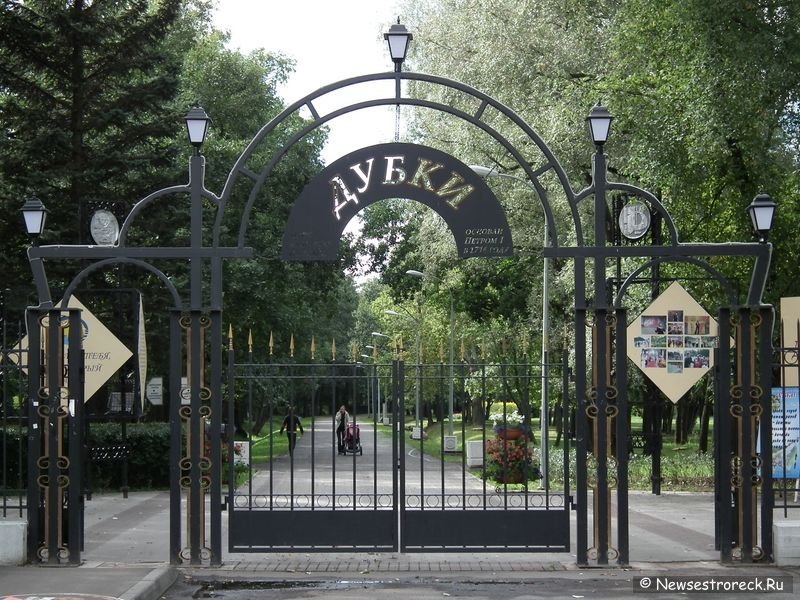 Впишите в пустые клеточки каждую вторую букуву
Ч З Ю А Х В Ф О П Д 
1  2  1  2  1  2  1  2  1  2

   З      А      В     О     Д
Ч П Ю У Х Ш Ф К П И
 1  2  1   2  1  2  1   2  1  2
 
    П     У     Ш     К      И
Ответы на шифровки завод
пушки
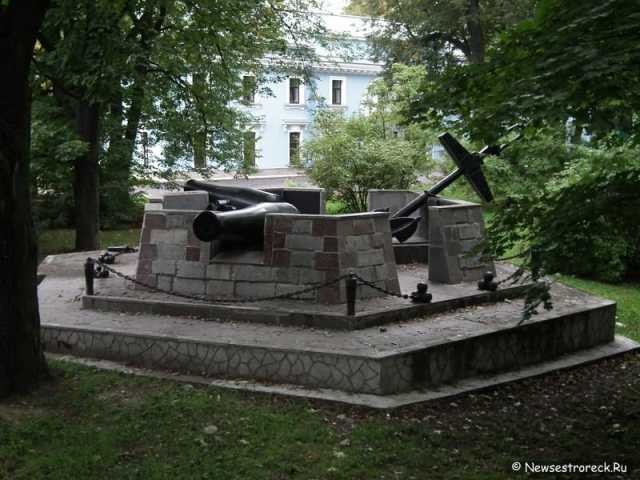 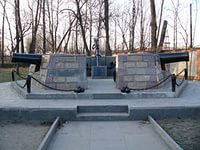 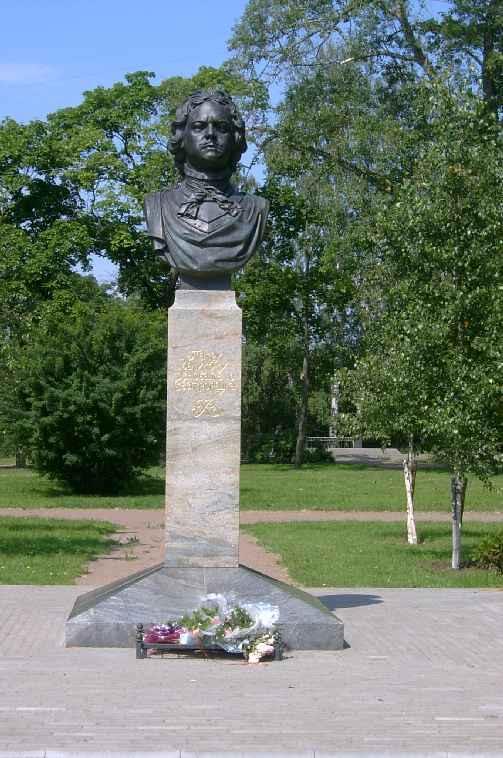 Задание в конверте
Примеры
1 + 2 =                      Е
 2 – 1 =                      О
7 – 2 =                      О
4 – 2 =                      З
2 + 2 =                      Р

   1       2      3      4      5 
  О      З      Е     Р     О
 Р   А   З    Л    И    В
Поиграем: ГДЕ СТОЯЛ ФОТОГРАФ?
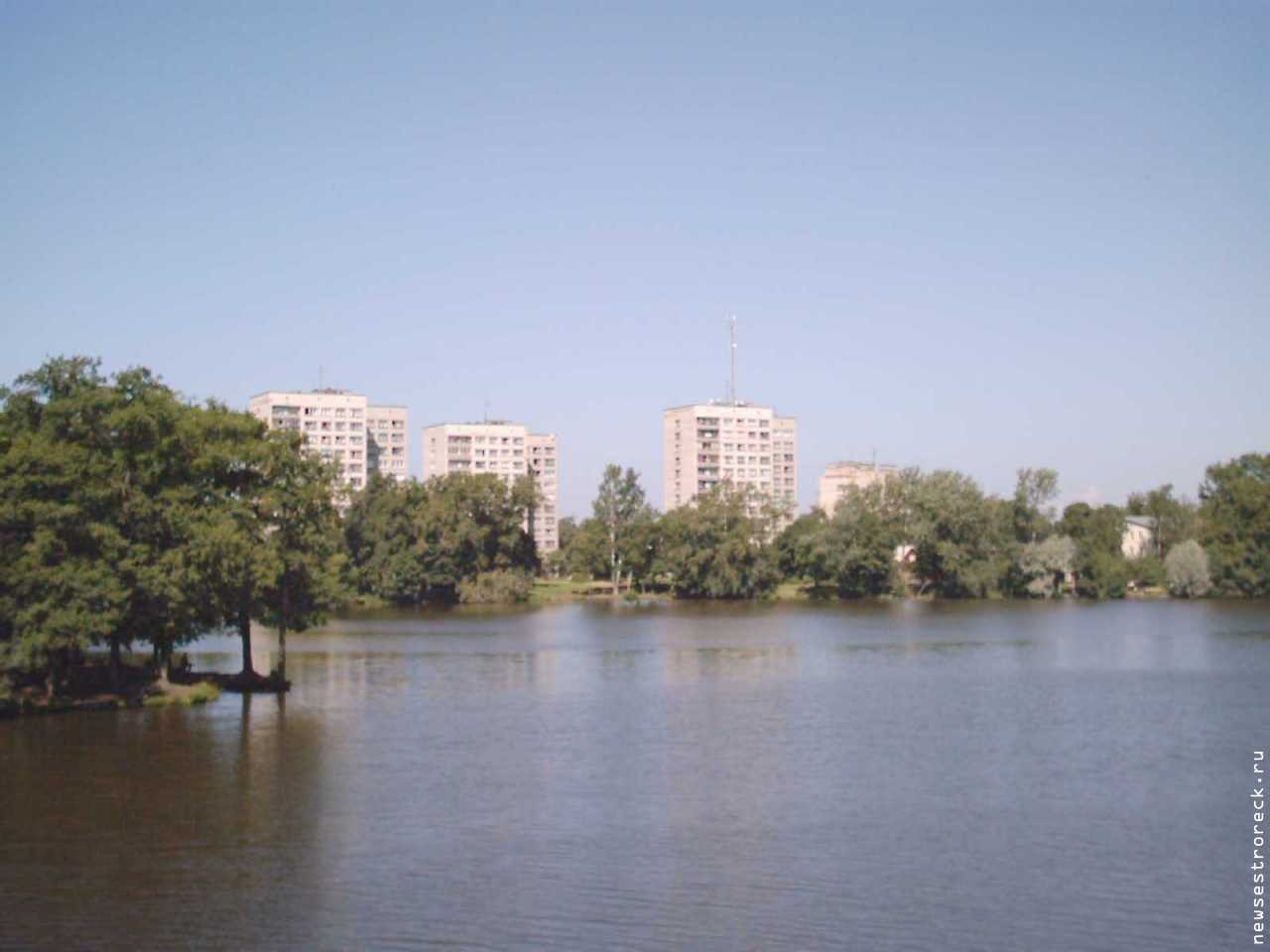 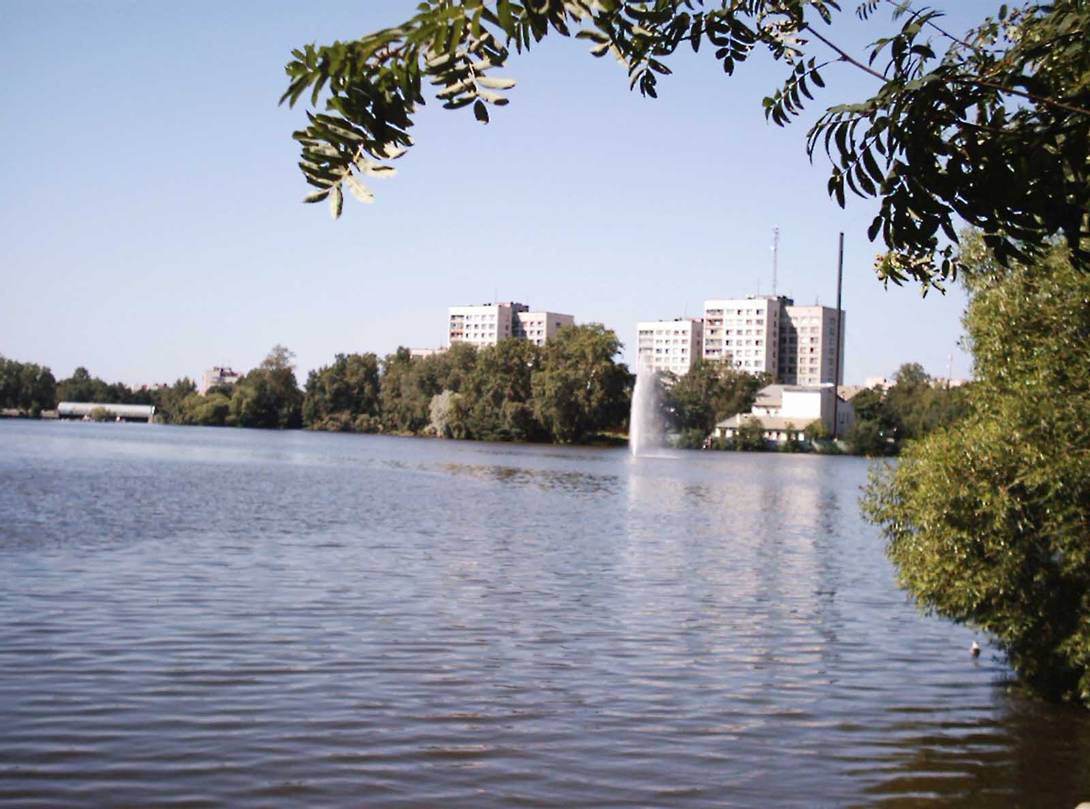 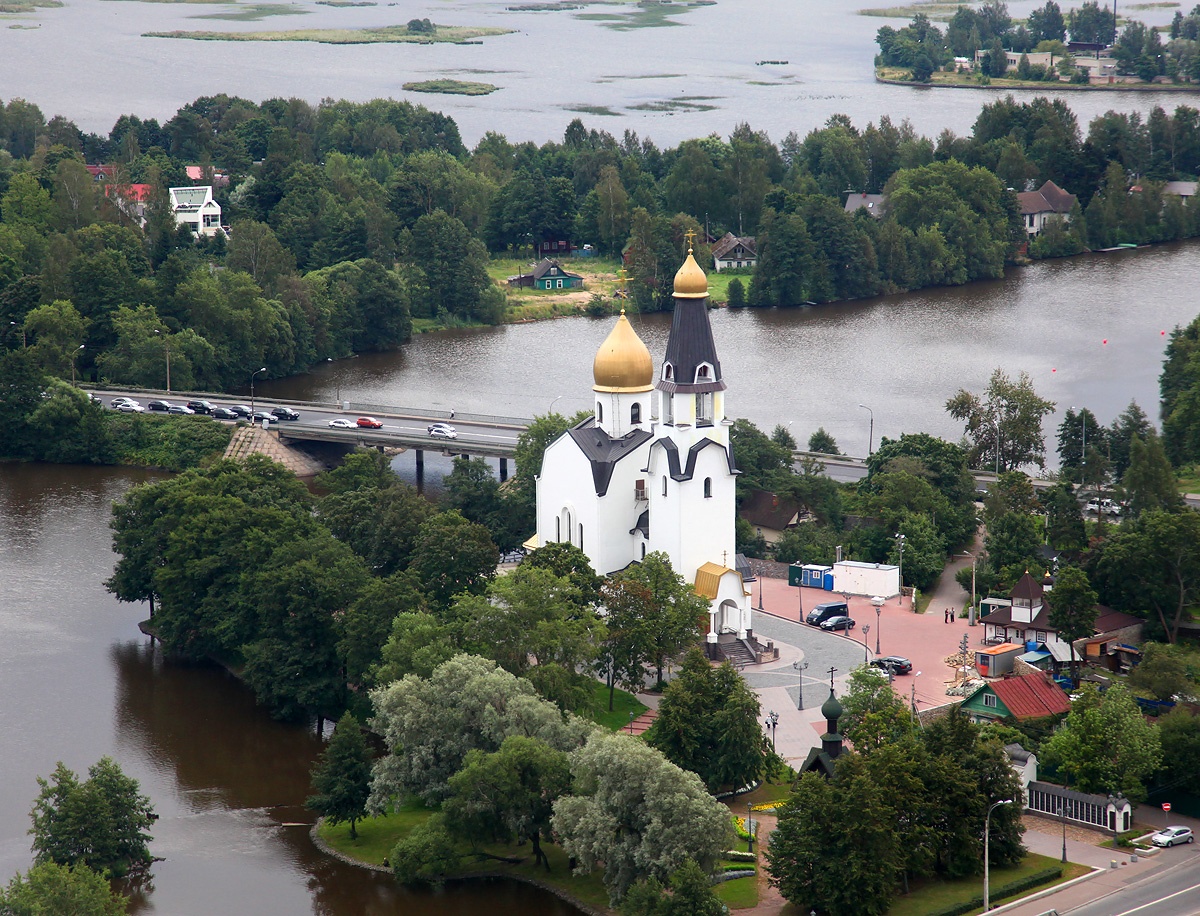 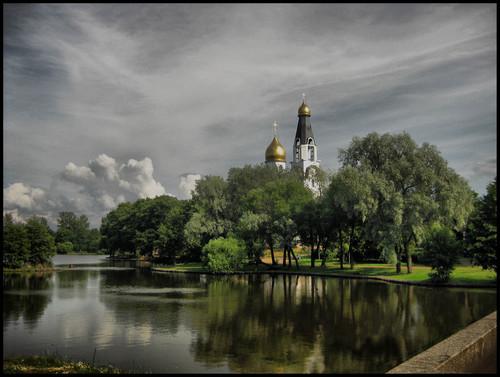 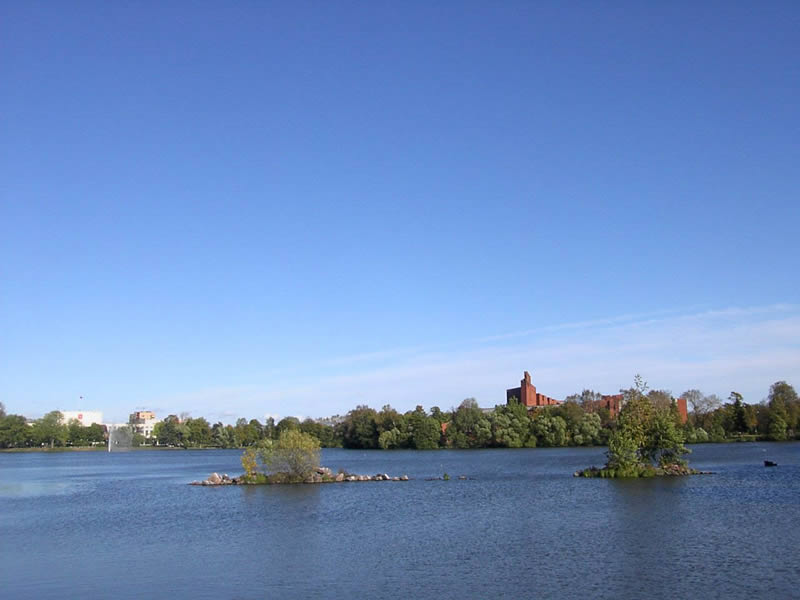 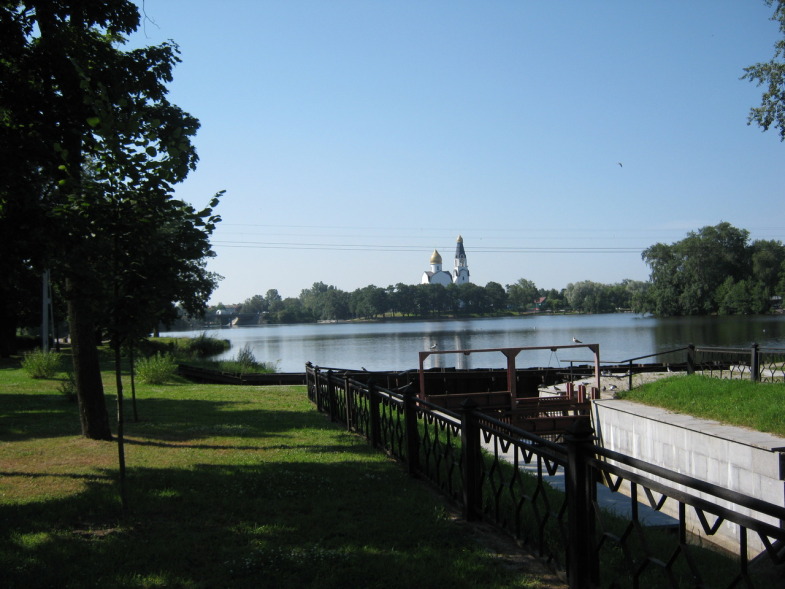 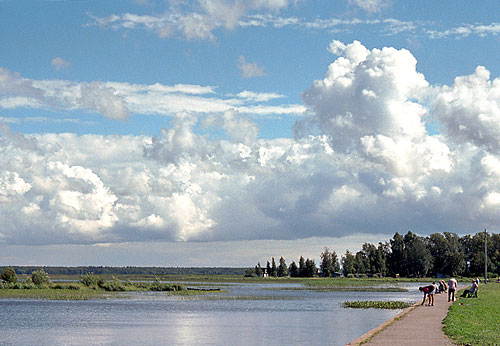 Хочу быть
ЭКСКУРСОВОДОМ
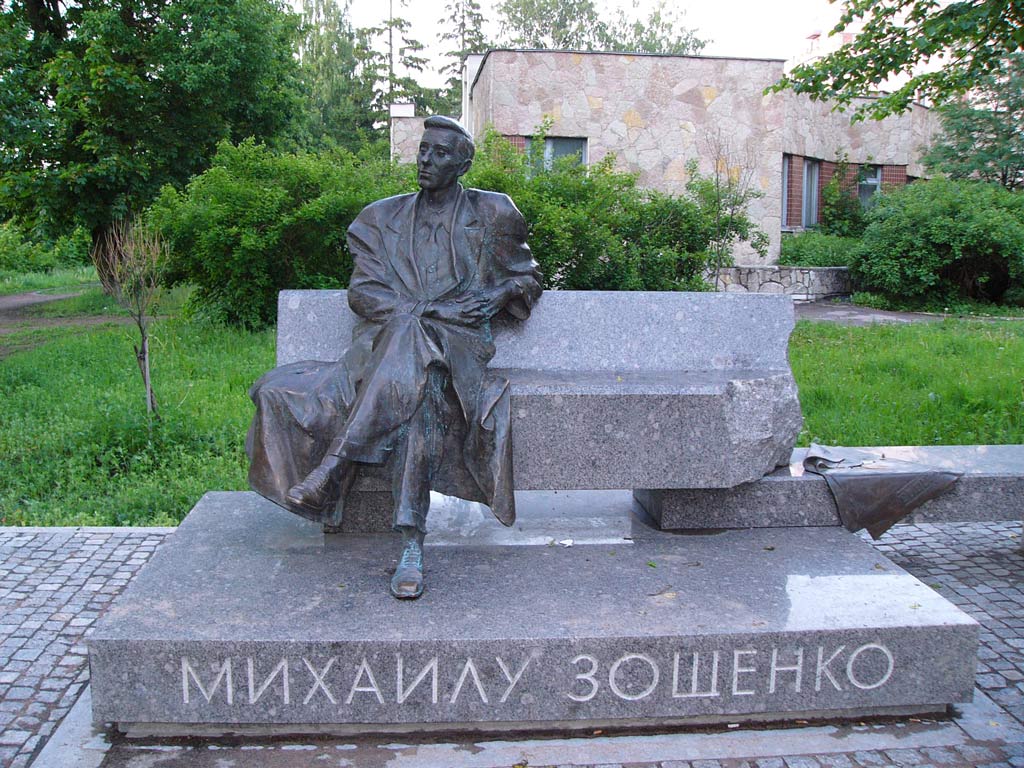 Дома с родителями
подумайте, о чем еще не рассказали
 сфотографируйте достопримечательность
 расскажите о ней, и пусть родители запишут рассказ
 принесите в группу
Мы – СЕСТРОРЕТЧАНЕ!
Обещаем любить и хранить наш город!
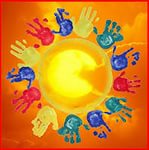